無言館の青春
３年
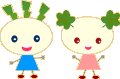 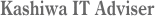 れいちょうるい
霊長類
涙
なみだ
猶予
ゆう　よ
てい　こく
帝国
塾
じゅく
銃
じゅう
魂
たましい
生還
せい　かん
平穏
へい　おん
空欄
くう　らん
食糧
しょくりょう
飢え
う
唯一
ゆい　いつ
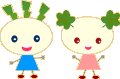 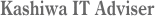